Figure 5. Difference waves between ERPs elicited by 0 semitone and those elicited by 4, 7, and 12 semitone Δf for ...
Cereb Cortex, Volume 17, Issue 3, March 2007, Pages 501–512, https://doi.org/10.1093/cercor/bhj175
The content of this slide may be subject to copyright: please see the slide notes for details.
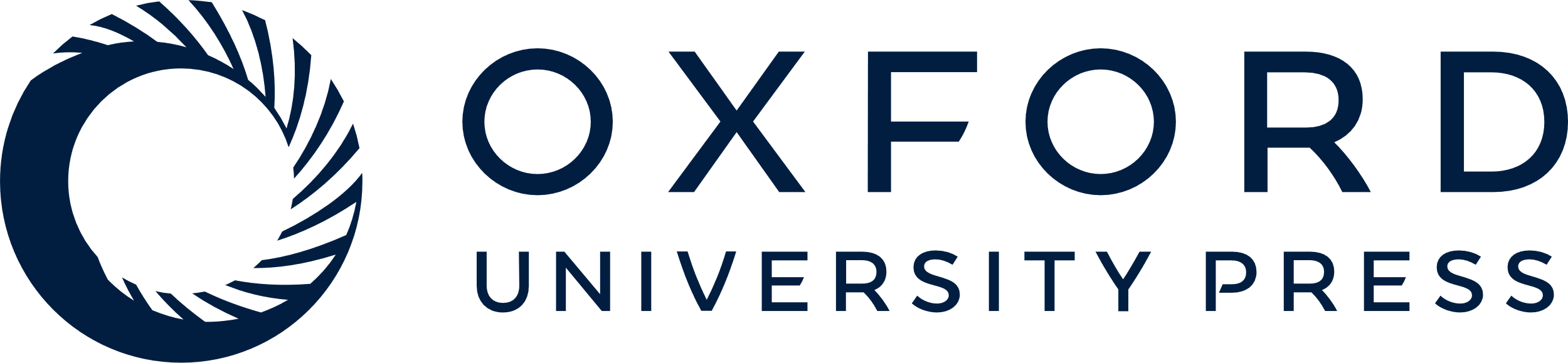 [Speaker Notes: Figure 5. Difference waves between ERPs elicited by 0 semitone and those elicited by 4, 7, and 12 semitone Δf for young, middle-aged, and older adults, respectively. (A) Difference waves to the 0.4 s ABA—triplet averaged at T7 (left temporal), FCz (midline frontocentral), and T8 (right temporal) for the 3 age groups. Horizontal bars above the timescale represent pure tones in the stimulus pattern. (B) Scalp distribution of voltage of the difference waves during the N1c and P2 waves for the 3 age groups collapsed across the 3 levels of non-0 Δf. Darker regions indicate more activity, with polarity labeled by + and − signs. Isocontour lines represent 0.14 μV/step for P2 and 0.05 μV/step for N1c.


Unless provided in the caption above, the following copyright applies to the content of this slide: © The Author 2006. Published by Oxford University Press. All rights reserved. For permissions, please e-mail: journals.permissions@oxfordjournals.org]